MODULBASERT TRENING FOR LIVBÅTPERSONELL
MODUL: 2KOMMUNIKASJON OG SAMBAND; 
PRAKTISK TRENING
INNHOLD
Gjennomgang av installasjonens sambandsprosedyrer
Praktisk kommunikasjon og samhandlings trening i livbåt
Eventuelt
Evaluering
Sambandsprosedyre
Start i møterom med en gjennomgang av installasjonens sambandsprosedyrer og rutiner. Eksempler;
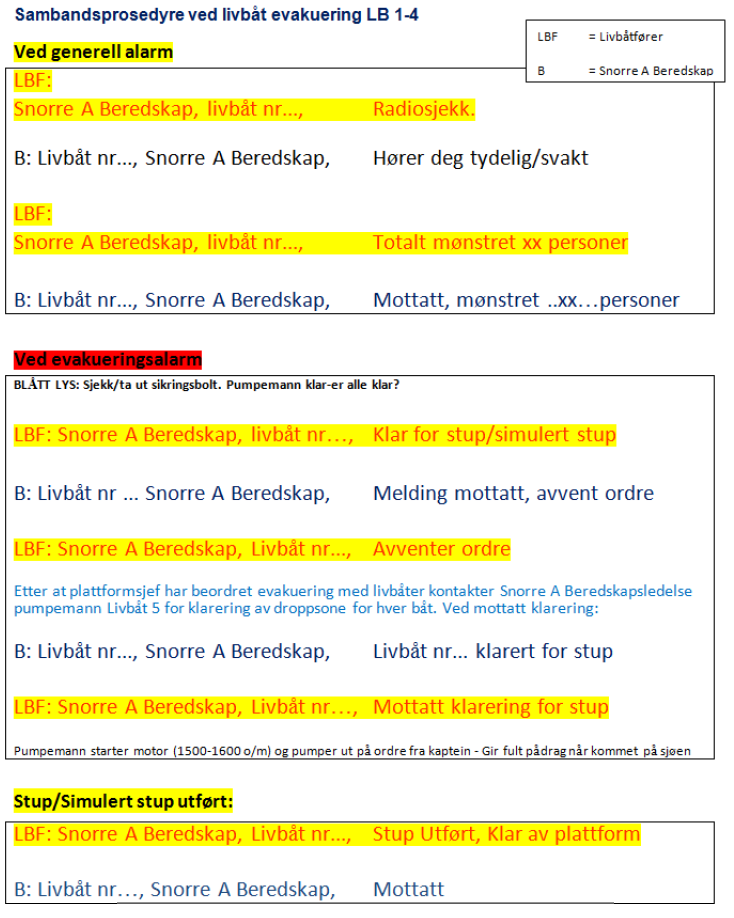 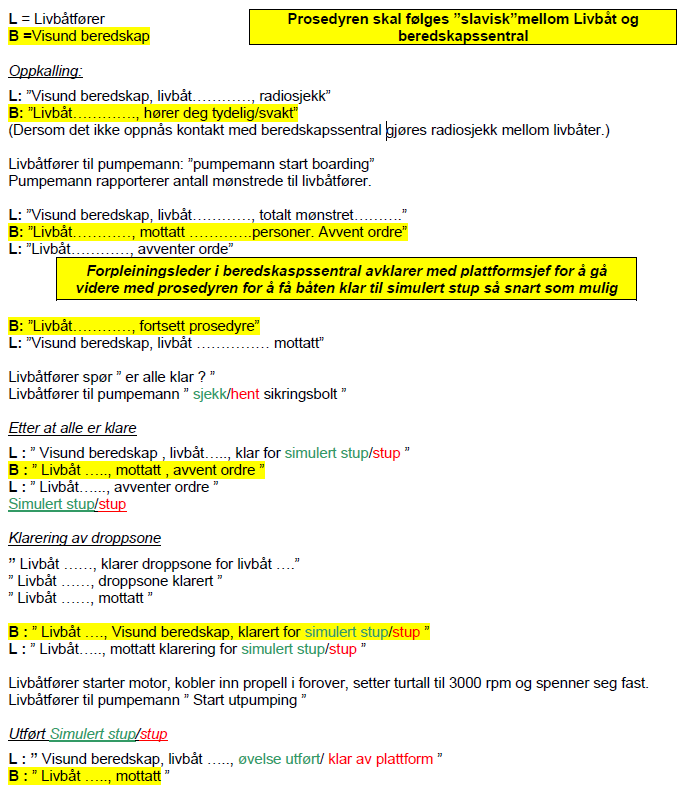 Sambandstrening
Fordel personellet på flere båter (inndel i kaptein, pumpemann og eventuelt motormann) og tren på bruk av sambandsprosedyrene både internt mellom mannskapet, mot evakueringsleder, samt med evt. andre aktører (Beredskapsfartøy mm).
MRK: Samtlige deltakere skal praktisk gjennomføre hele prosedyren fra innmelding til ferdig simulert stup minimum en gang.
EVENTUELT
Gjennomgang av eventuelle punkter fra øvrige skift